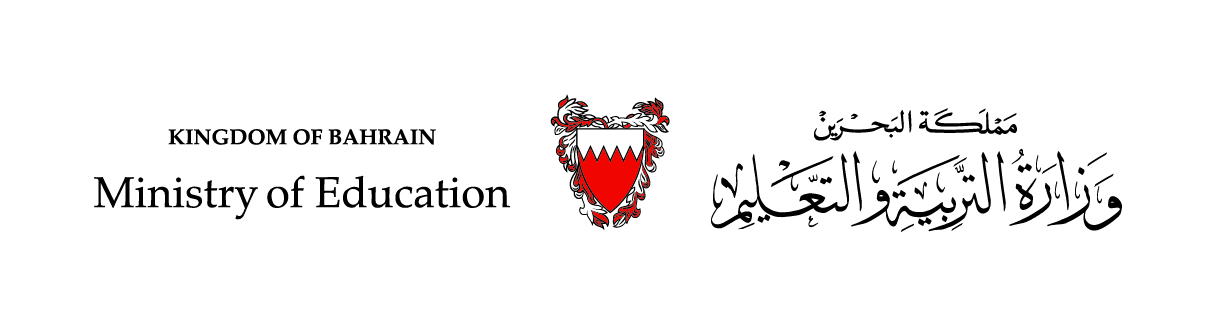 رياضيات الصف الثالث الابتدائي – الجزء الأول
(6 – 2): علاقة القسمة بالضرب

(صفحة 149)
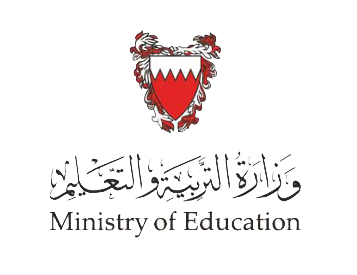 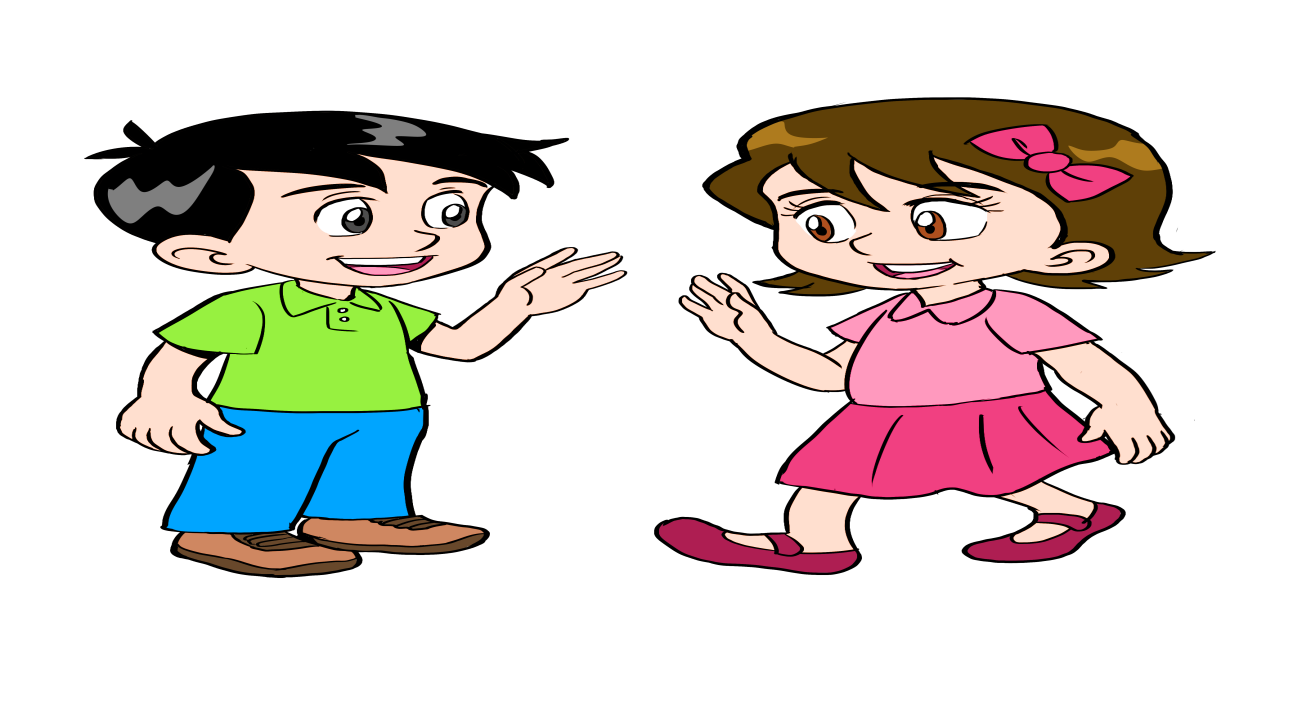 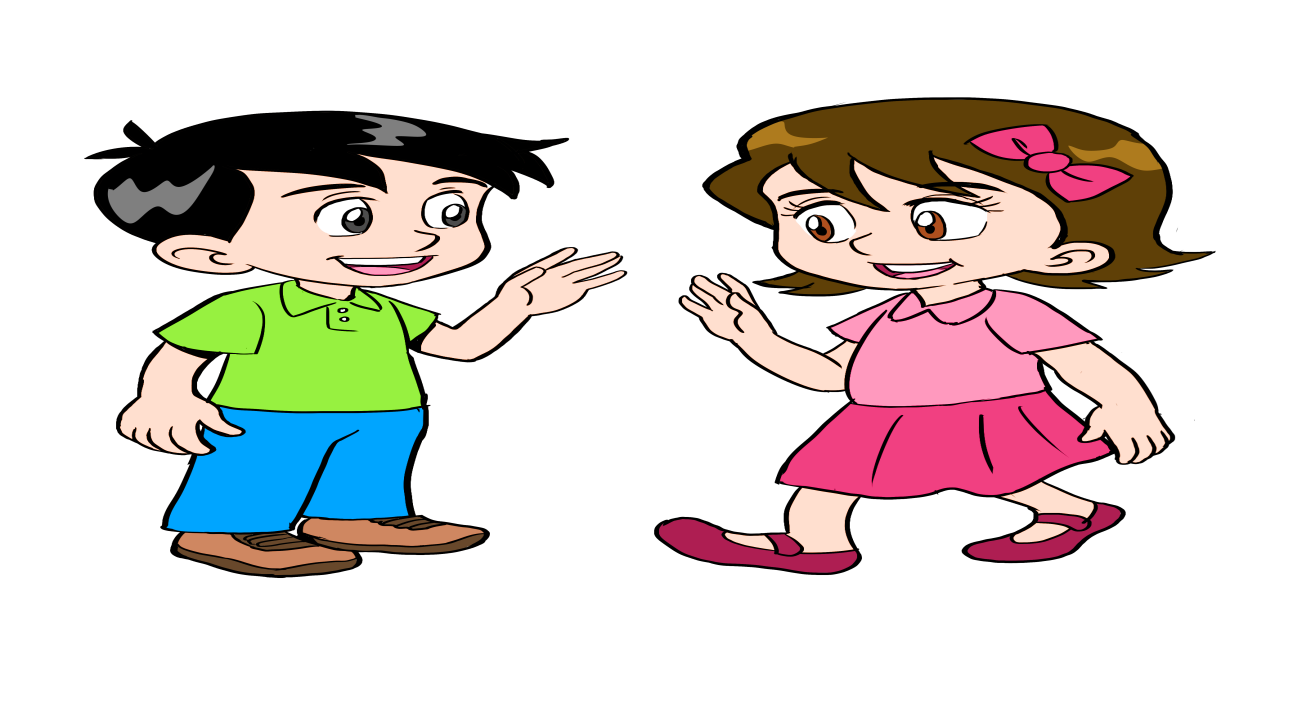 سنتعلم في هذا الدرس 

القسمة باستعمال العلاقة بين القسمة والضرب
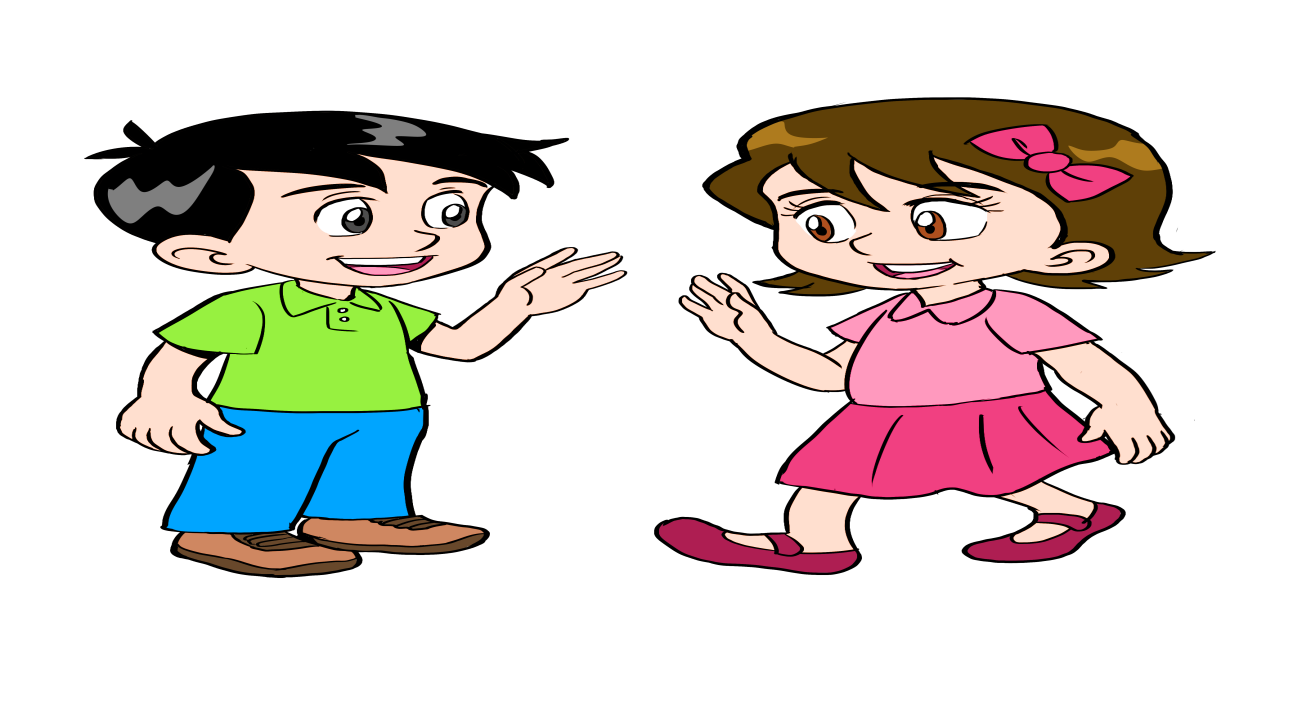 ما هي المفردات التي سنستعملها لدرسنا اليوم يا أختي؟
سنستعمل اليوم يا أخي:
1- المقسوم
2-المقسوم عليه
3-ناتج القسمة
4-الحقائق المترابطة
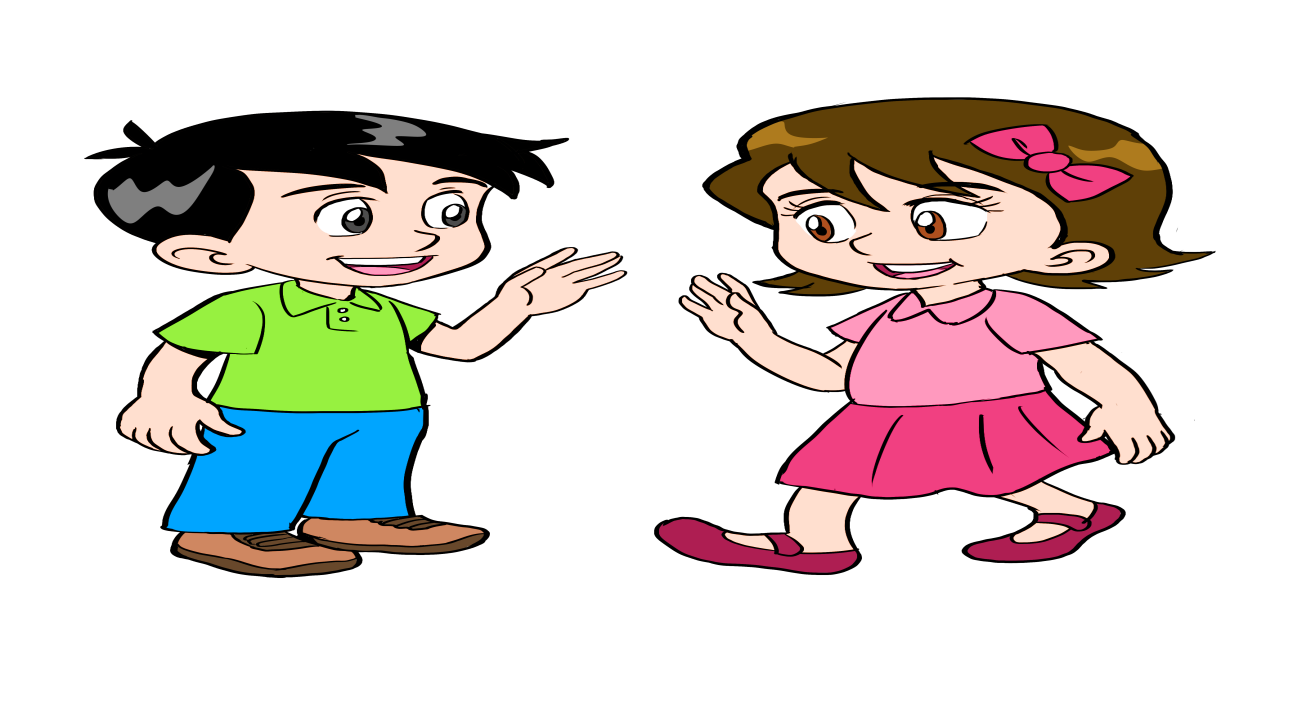 وزارة التربية والتعليم – 2020م                                                                 علاقة القسمة بالضرب- الصف الثالث الابتدائي
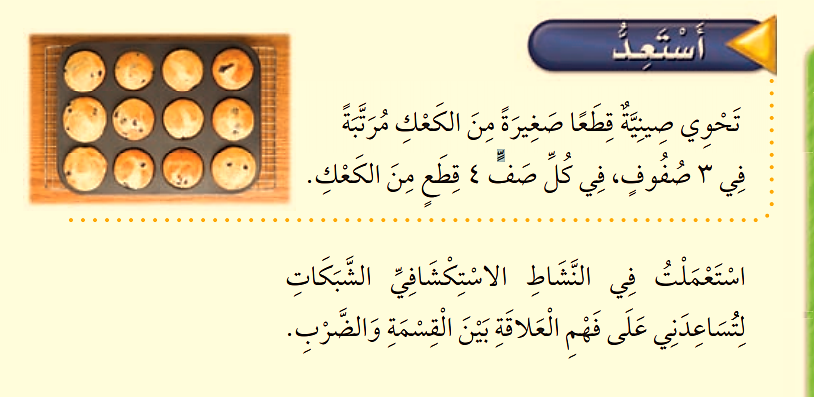 تحوي صينية قطعًا صغيرة من الكعك مرتبة في 3 صفوف، في كل صف 4 قطع من الكعك.
استعملت في النشاط الاستكشافي الشبكات لتساعدني على فهم العلاقة بين القسمة و الضرب.
أستعمل قطع الكعك المرتبة لأكتب جملة الضرب، و جملة القسمة المرتبطة فيها.
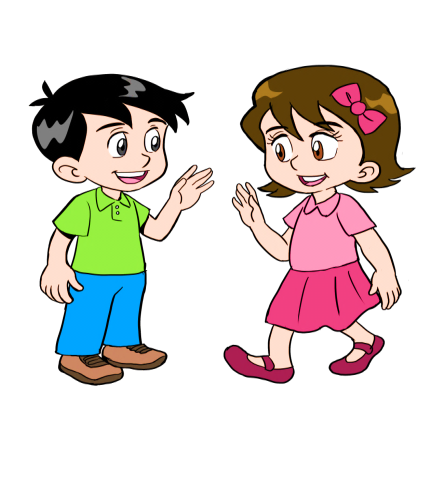 القسمة
الضرب
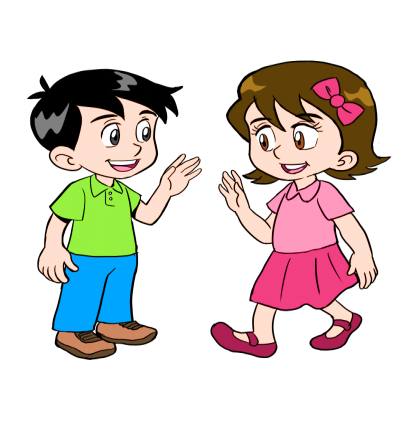 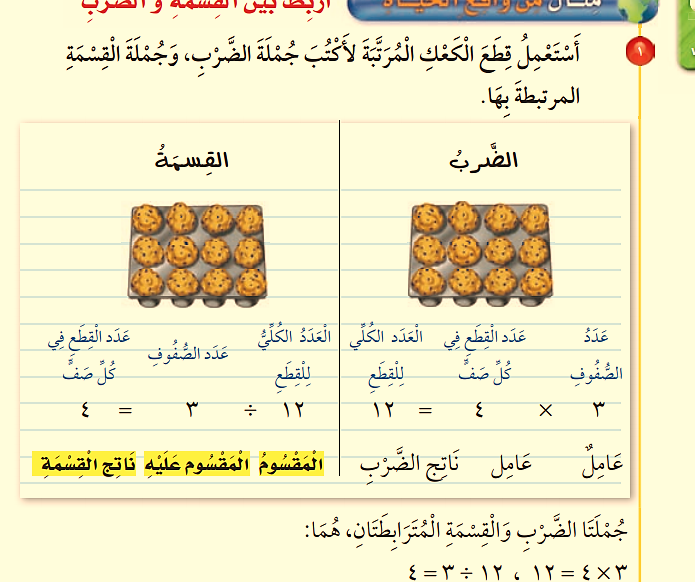 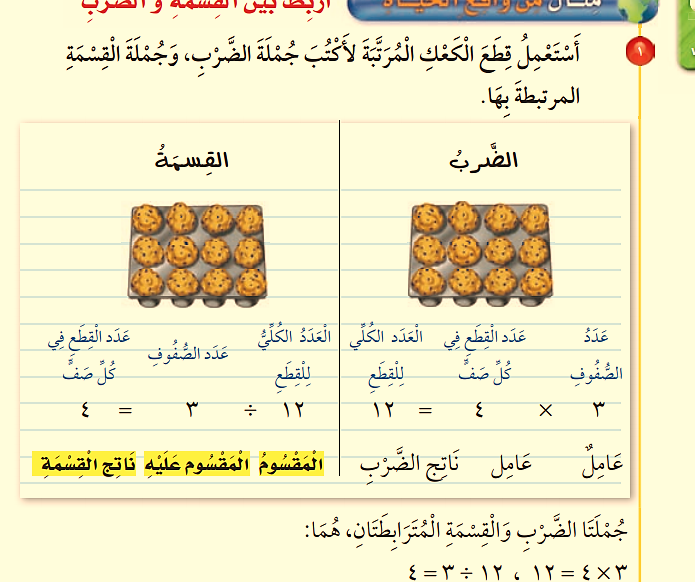 العدد
الكلي
للقطع
جملتا الضرب و القسمة المترابطتان هما:
3  ×  4  =  12    ،  12  ÷  3  =  4
العدد
الكلي
للقطع
عدد القطع في كل صف
عدد
الصفوف
عدد القطع في كل صف
عدد
الصفوف
أسْتَعِدُّ
12            ÷         3          =          4
المقسوم      المقسوم عليه      ناتج القسمة
3            ×          4          =          12  
عامل               عامل       ناتج الضرب
وزارة التربية والتعليم – 2020م                                                                 علاقة القسمة بالضرب - الصف الثالث الابتدائي
تسمى مجموعة الحقائق التي تستعمل فيها الأعداد نفسها الحقائق المترابطة.
الحقائق المترابطة
للأعداد  3  ,  4  ,  12  هي:
3    ×    4    =     12
  4     ×     3    =    12
الحقائق المترابطة 
للعددين  7  ,  49  هي:
7    ×    7    =    49
49    ÷    7    =    7
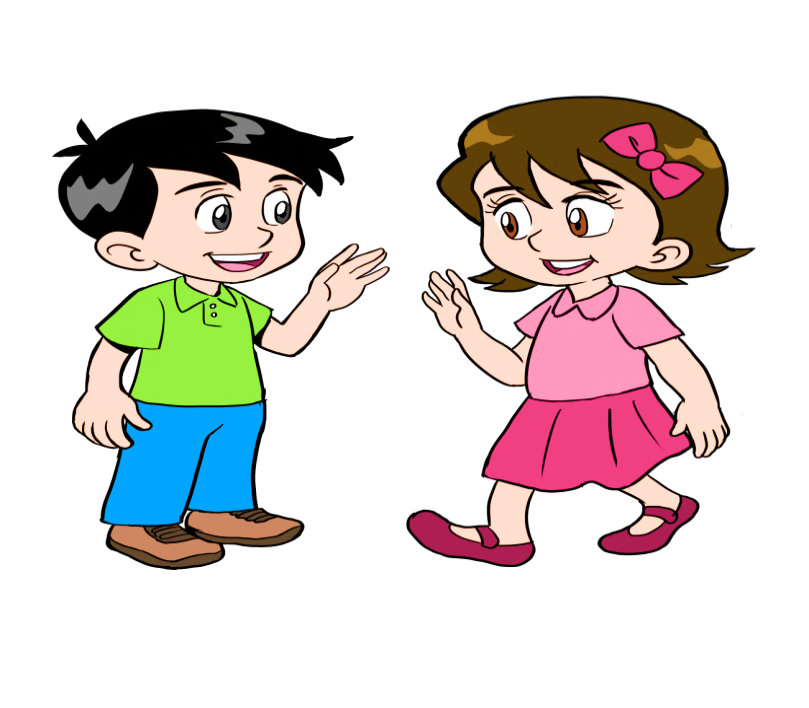 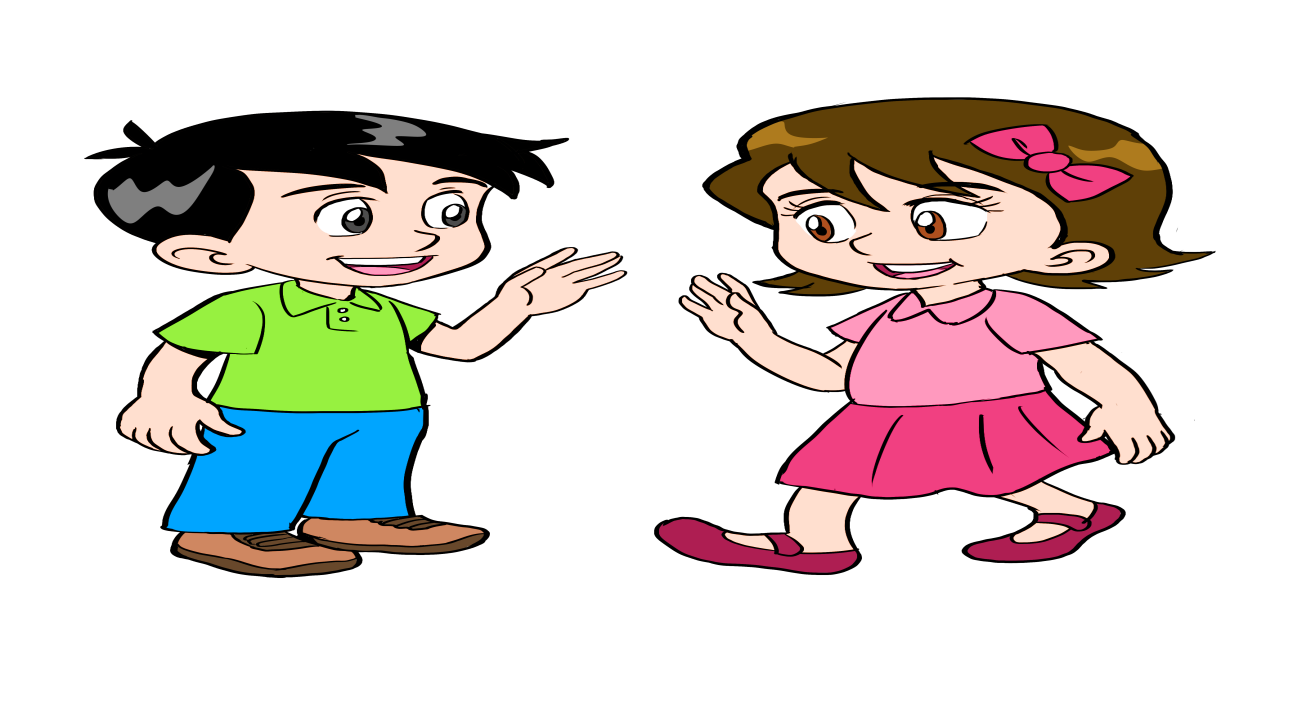 12    ÷    3    =      4
12    ÷    4    =      3
وزارة التربية والتعليم – 2020م                                                                 علاقة القسمة بالضرب- الصف الثالث الابتدائي
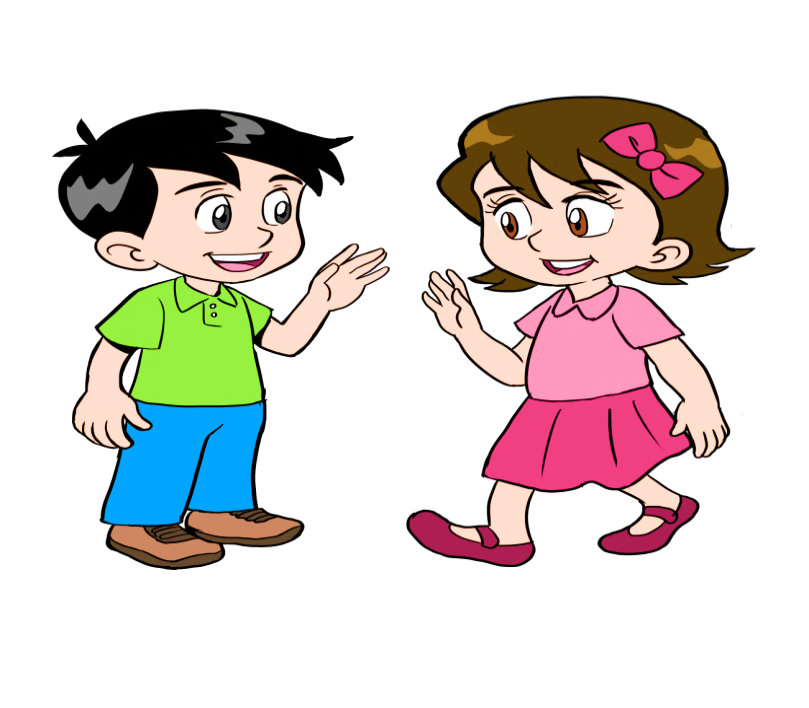 أستعمل الحقائق المترابطة للأعداد  3  ,  6  ,  18  لكي أكتب جمل الضرب والقسمة الأربع.
6
3  ×  6  =  18
6  ×  3  =  18
18  ÷  3  =  6
18  ÷  6  =  3
3
مِثــالٌ
ألاحظ أن الأعداد  3  ,  6  ,  18  قد استعملت في كل جملة عددية
وزارة التربية والتعليم – 2020م                                                                 علاقة القسمة بالضرب- الصف الثالث الابتدائي
الزمن: دقيقة
أستعمل الشبكات لأكمل كل زوج من الجمل العددية.
أجب عن التدريب 
في ورقة خارجية، ثم تأكد من الإجابة
3
--------    ×    5    =    15
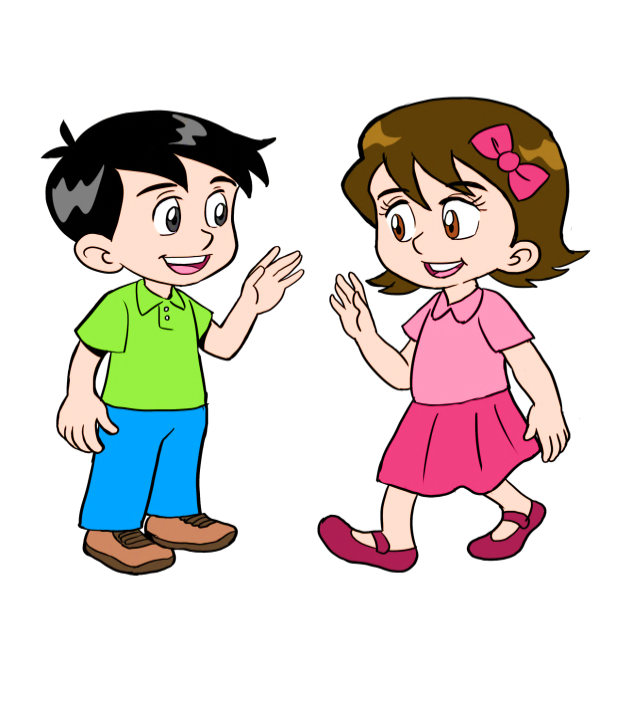 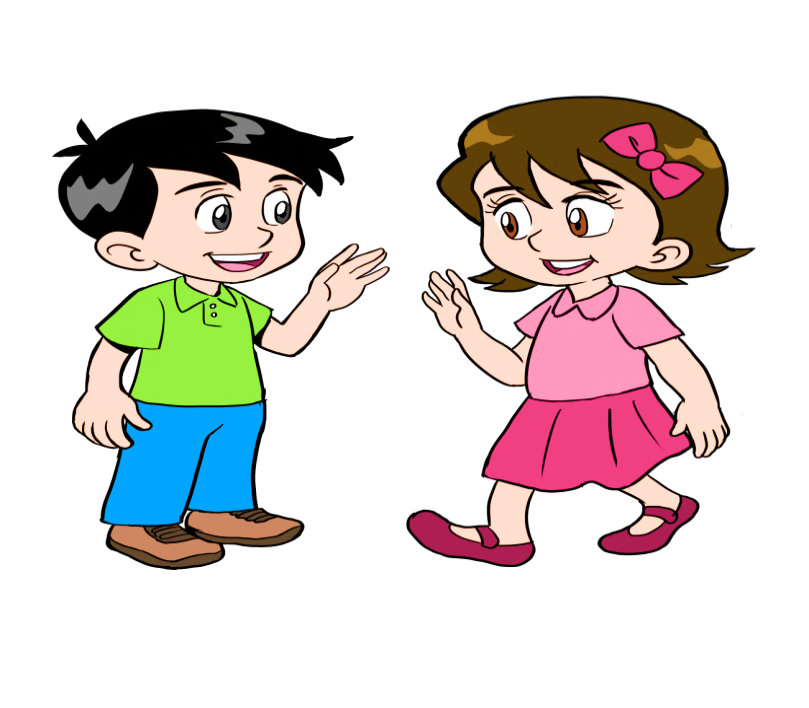 15
--------    ÷    3    =    5
تدريب 1
أحسنت
وزارة التربية والتعليم – 2020م                                                                 علاقة القسمة بالضرب - الصف الثالث الابتدائي
الزمن: دقيقة
أستعمل الشبكات لأكمل كل زوج من الجمل العددية.
أجب عن التدريب في ورقة خارجية ، ثم تأكد من الإجابة
6
4    ×    --------    =   24
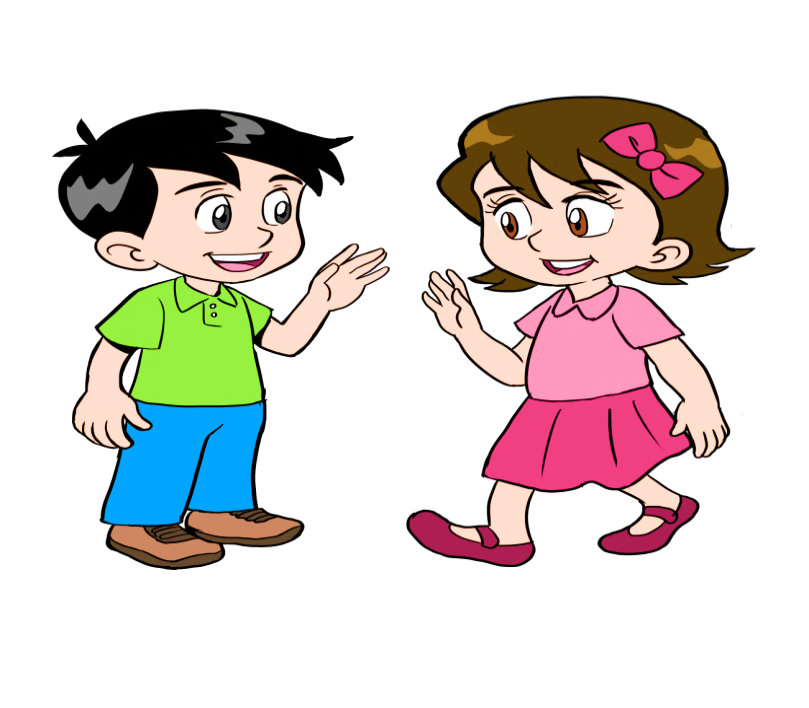 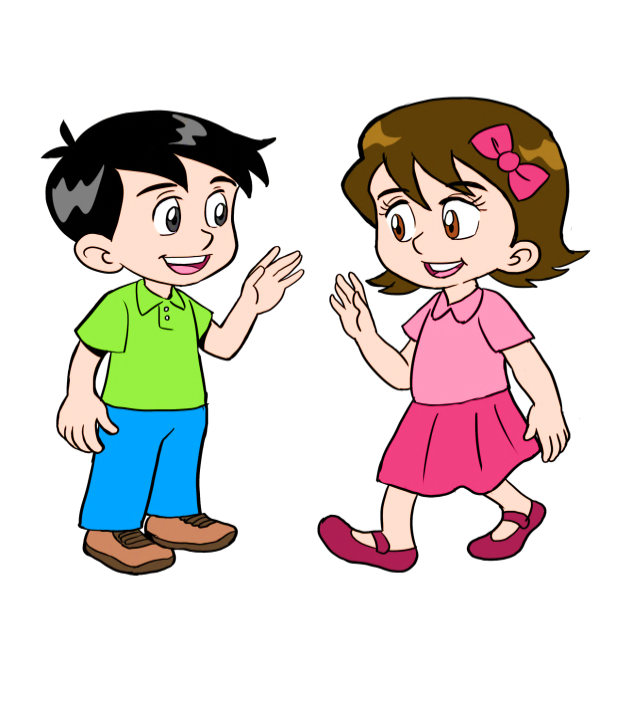 4
24    ÷    --------    =  6
تدريب 2
وزارة التربية والتعليم – 2020م                                                                 علاقة القسمة بالضرب - الصف الثالث الابتدائي
الزمن: دقيقة
أكتب الحقائق المترابطة لكل مجموعة من الأعداد الآتية.
2  ،  6   ،  12
أجب عن التدريب في ورقة خارجية، ثم تأكد من الإجابة
×  6  = 12 
×  2  =  12
÷  2  =  6
12  ÷  6  =  2
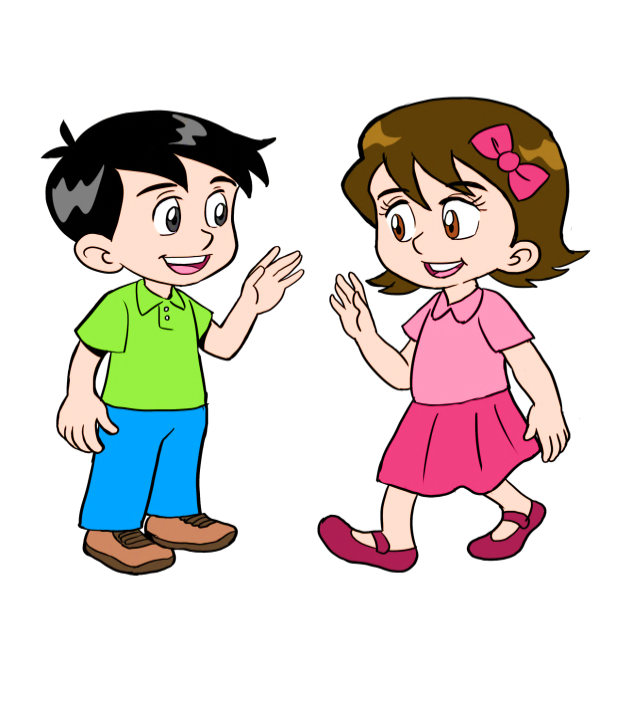 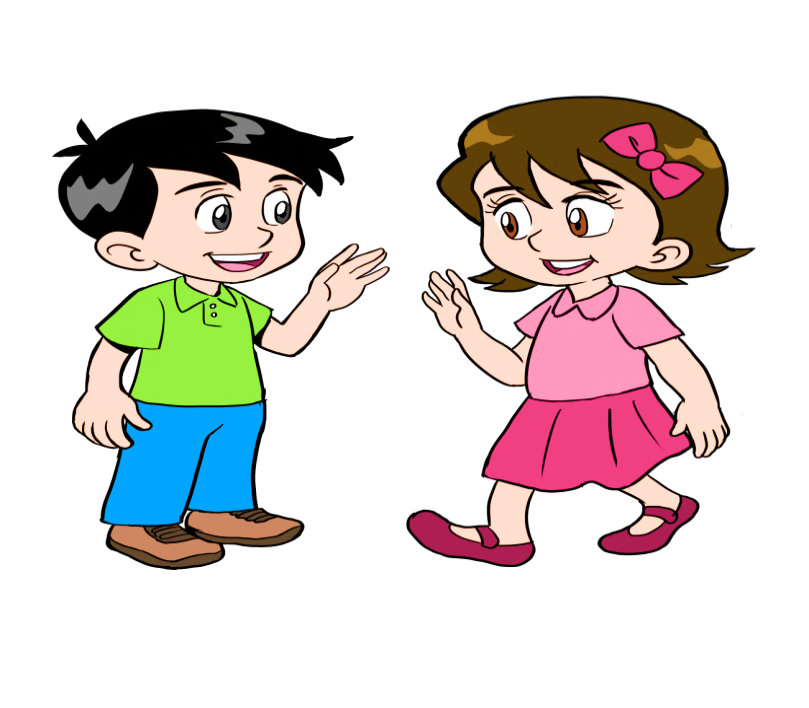 تدريب 3
وزارة التربية والتعليم – 2020م                                                                 علاقة القسمة بالضرب - الصف الثالث الابتدائي
الزمن: دقيقة
أكتب الحقائق المترابطة لكل مجموعة من الأعداد الآتية:-
9  ،  27   ،  3
أجب عن التدريب في ورقة خارجية، ثم تأكد من الإجابة
9  ×  3  = 27 
3  ×  9  =  27
27  ÷  9  =  3
27  ÷  3  =  9
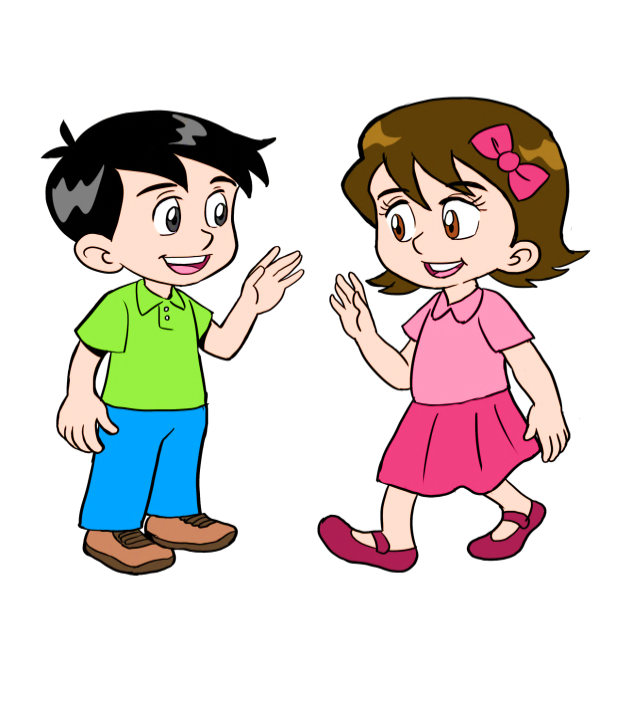 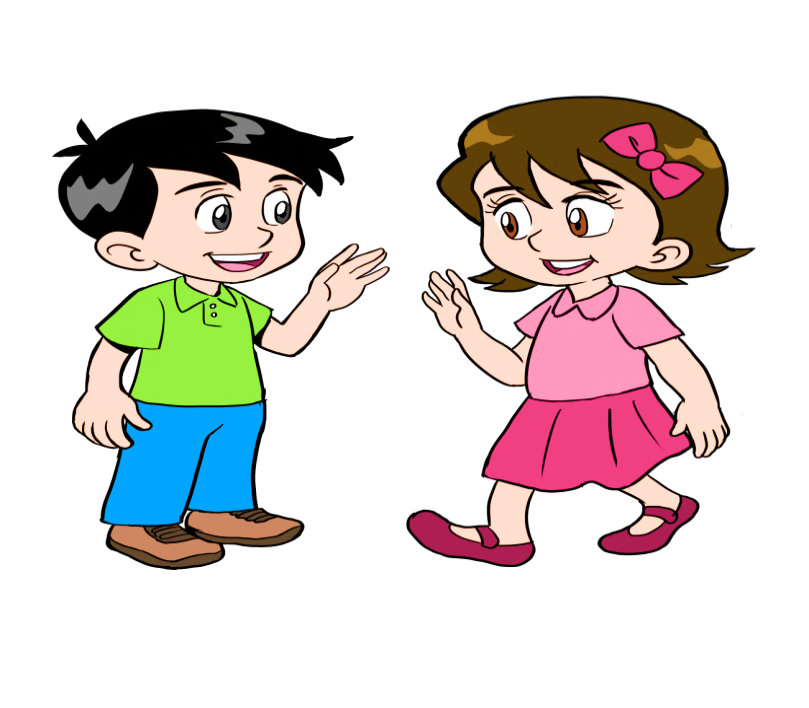 تدريب 4
وزارة التربية والتعليم – 2020م                                                                 علاقة القسمة بالضرب - الصف الثالث الابتدائي
تعلمنا اليوم
القسمة باستعمال 
العلاقة بين القسمة
 و الضرب
هل تذكر لي يا أخي
 ماذا تعلمنا اليوم؟
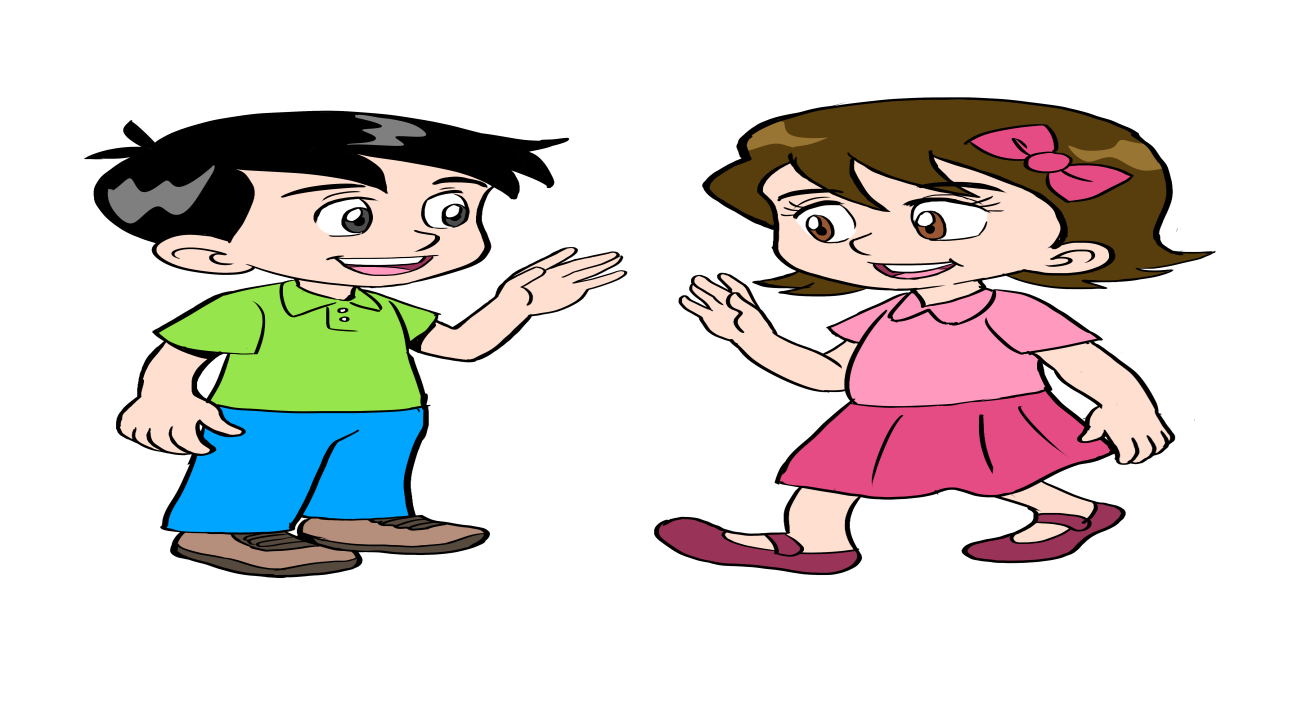 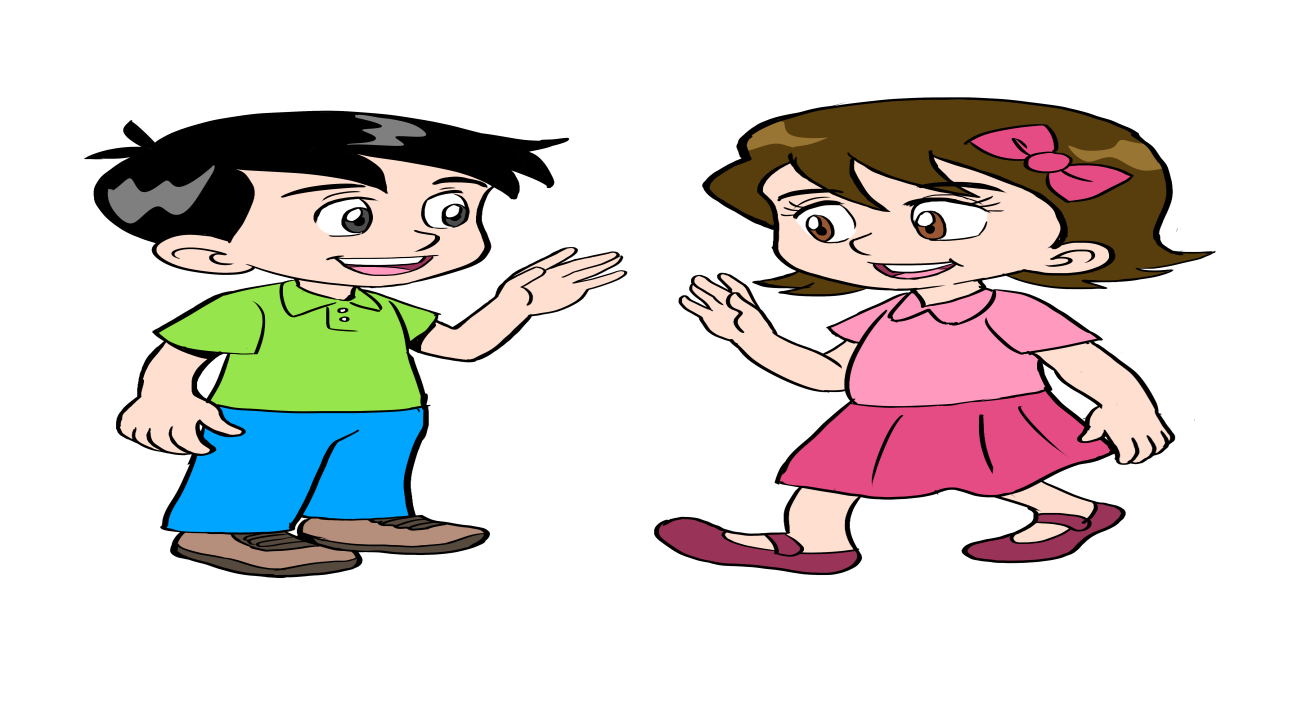 وزارة التربية والتعليم – 2020م                                                                علاقة القسمة بالضرب - الصف الثالث الابتدائي
عزيزي الطالب
عزيزتي الطالبة
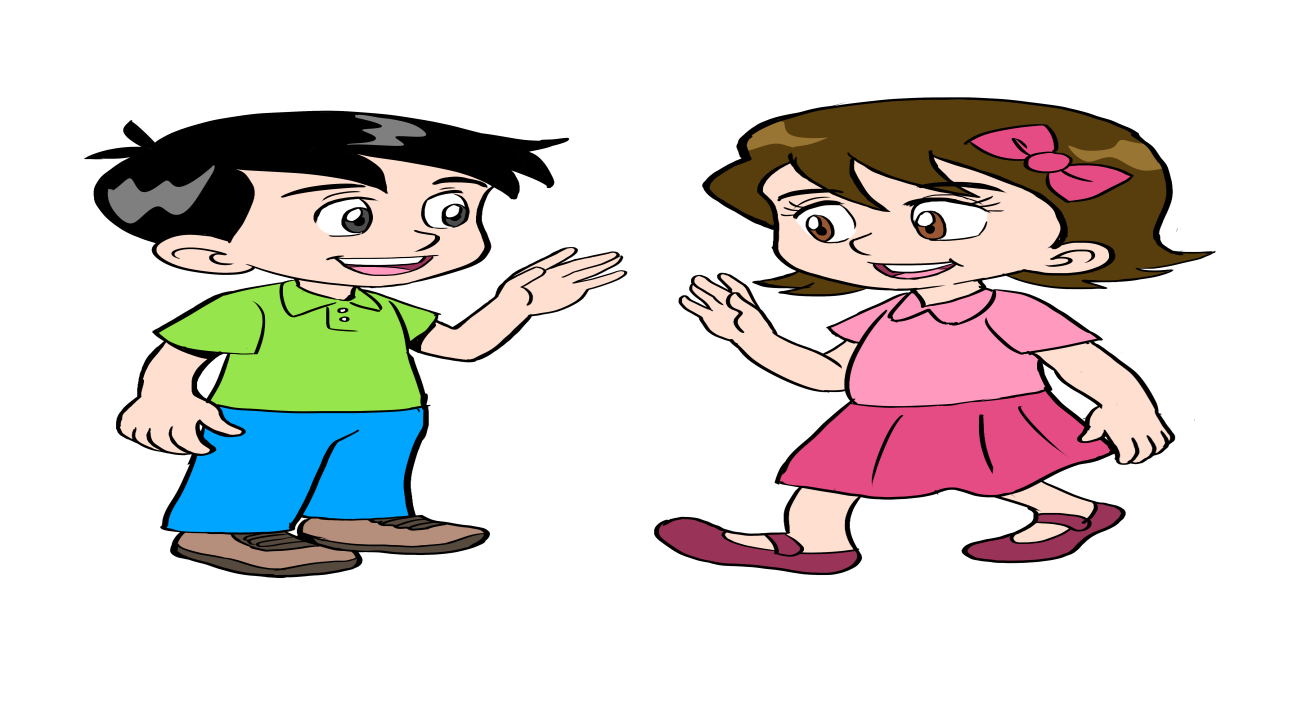 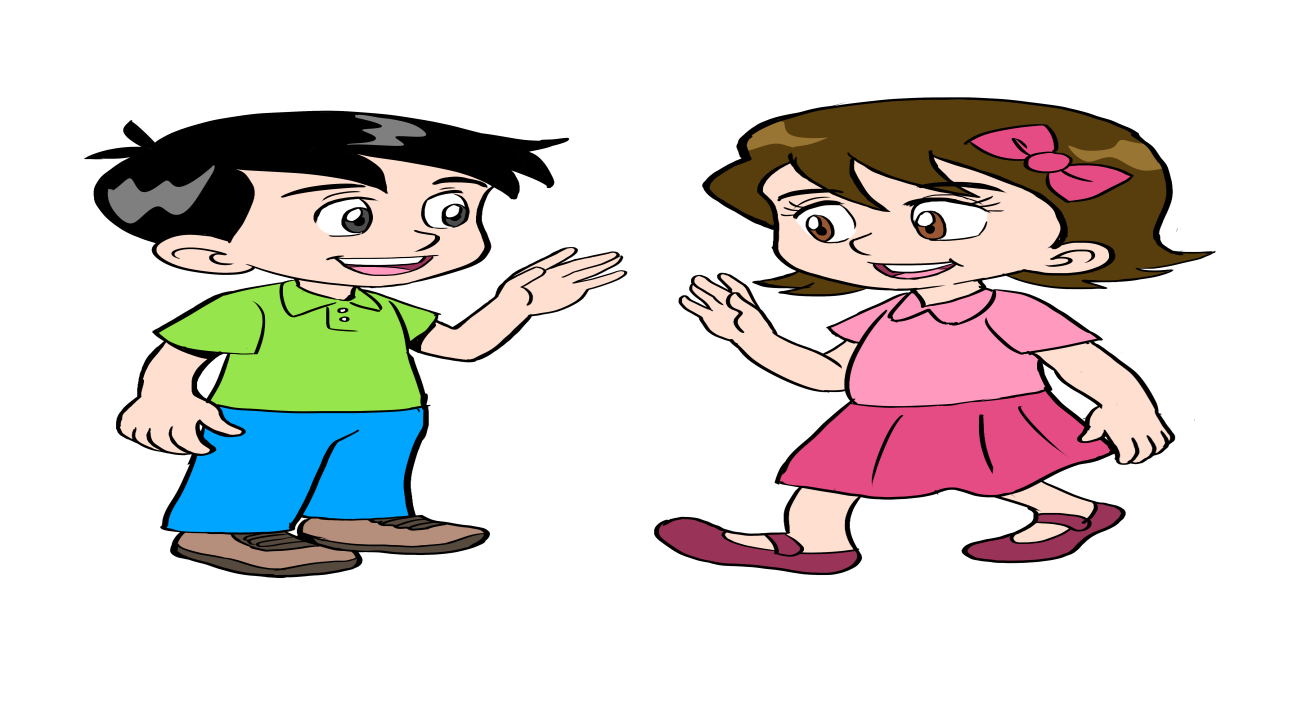 لمزيد من الاستفادة يمكنك 
الرجوع لكتاب الطالب لحل
 تمارين الدرس صفحة 150 - 151
وزارة التربية والتعليم – 2020م                                                                 علاقة القسمة بالضرب - الصف الثالث الابتدائي
انتهى الدرس
وزارة التربية والتعليم – 2020م                                                                 علاقة القسمة بالضرب -الصف الثالث الابتدائي